3.2 Linear Programming
3 Credits
AS 91574
Linear Programming
Learning objectives
I can find the maximum or minimum of an objective function using the moving line approach
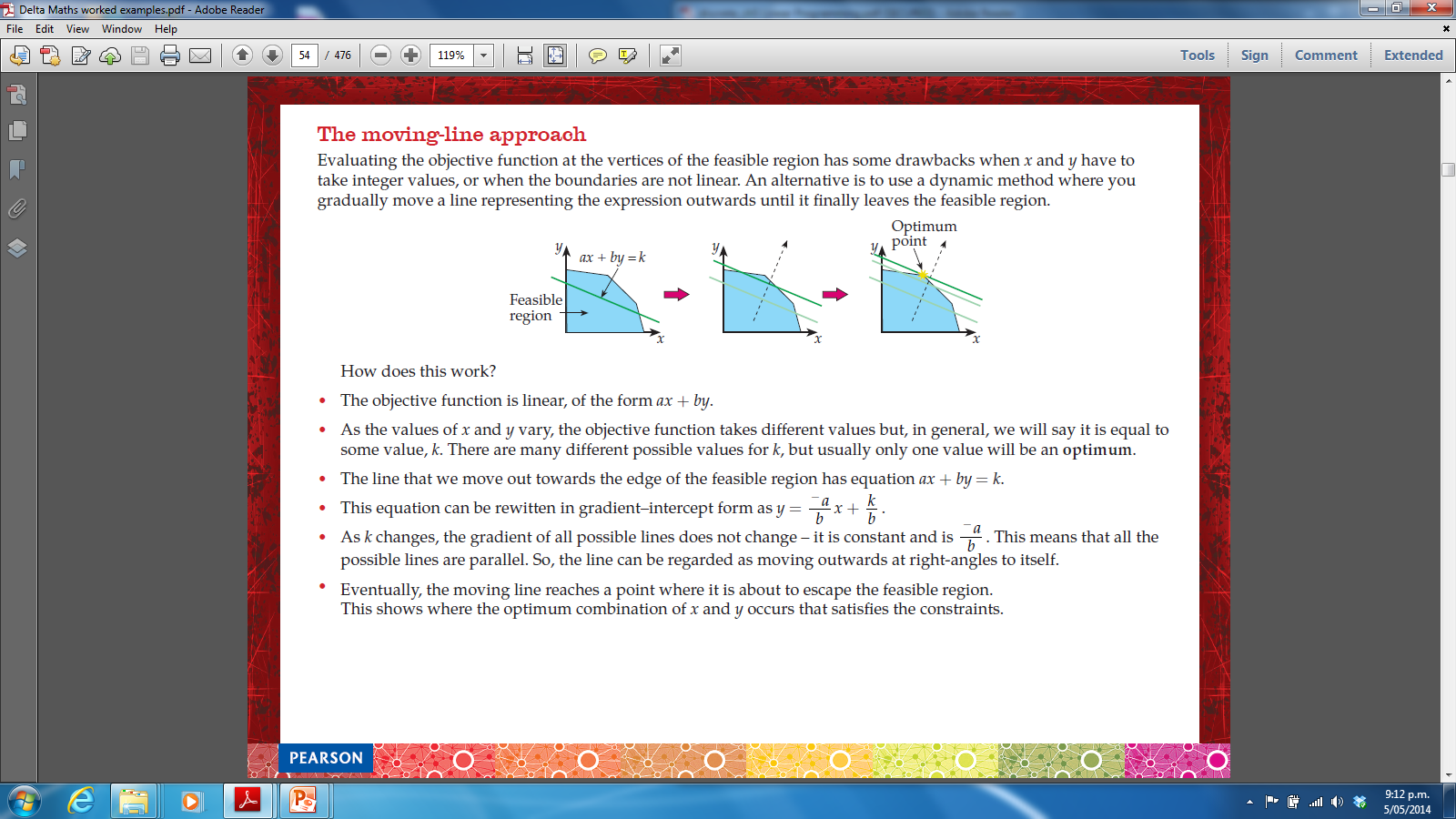 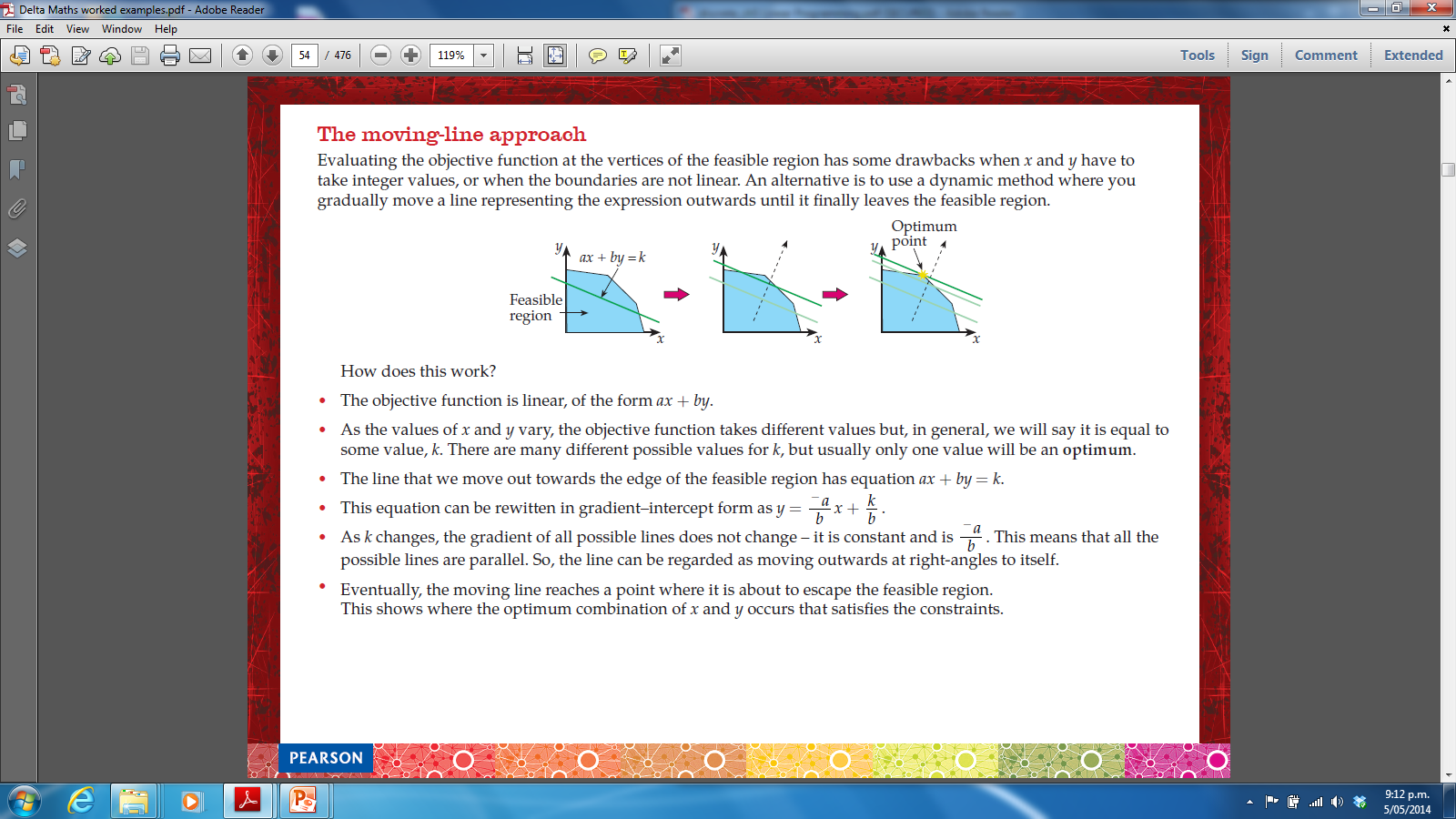 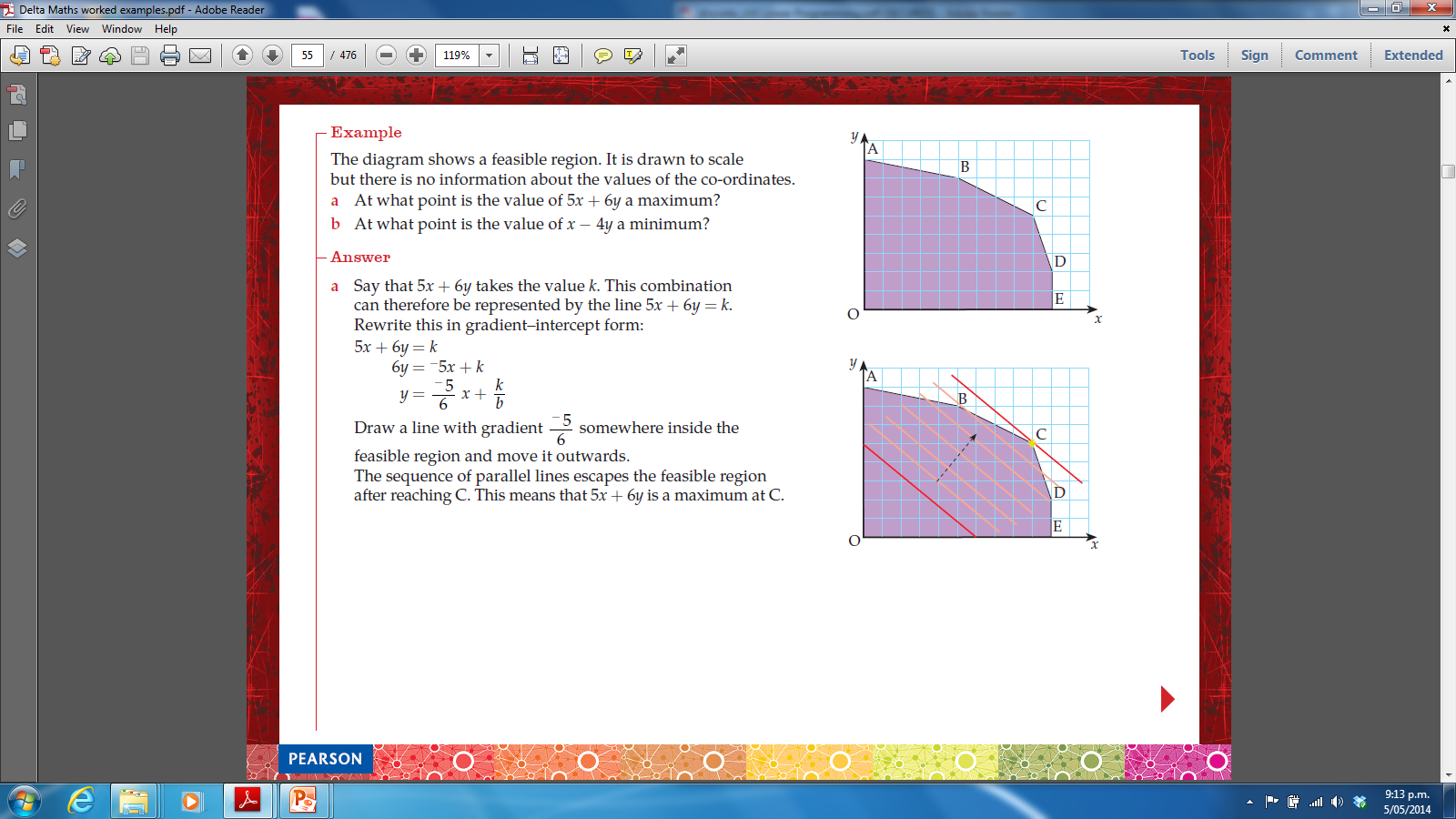 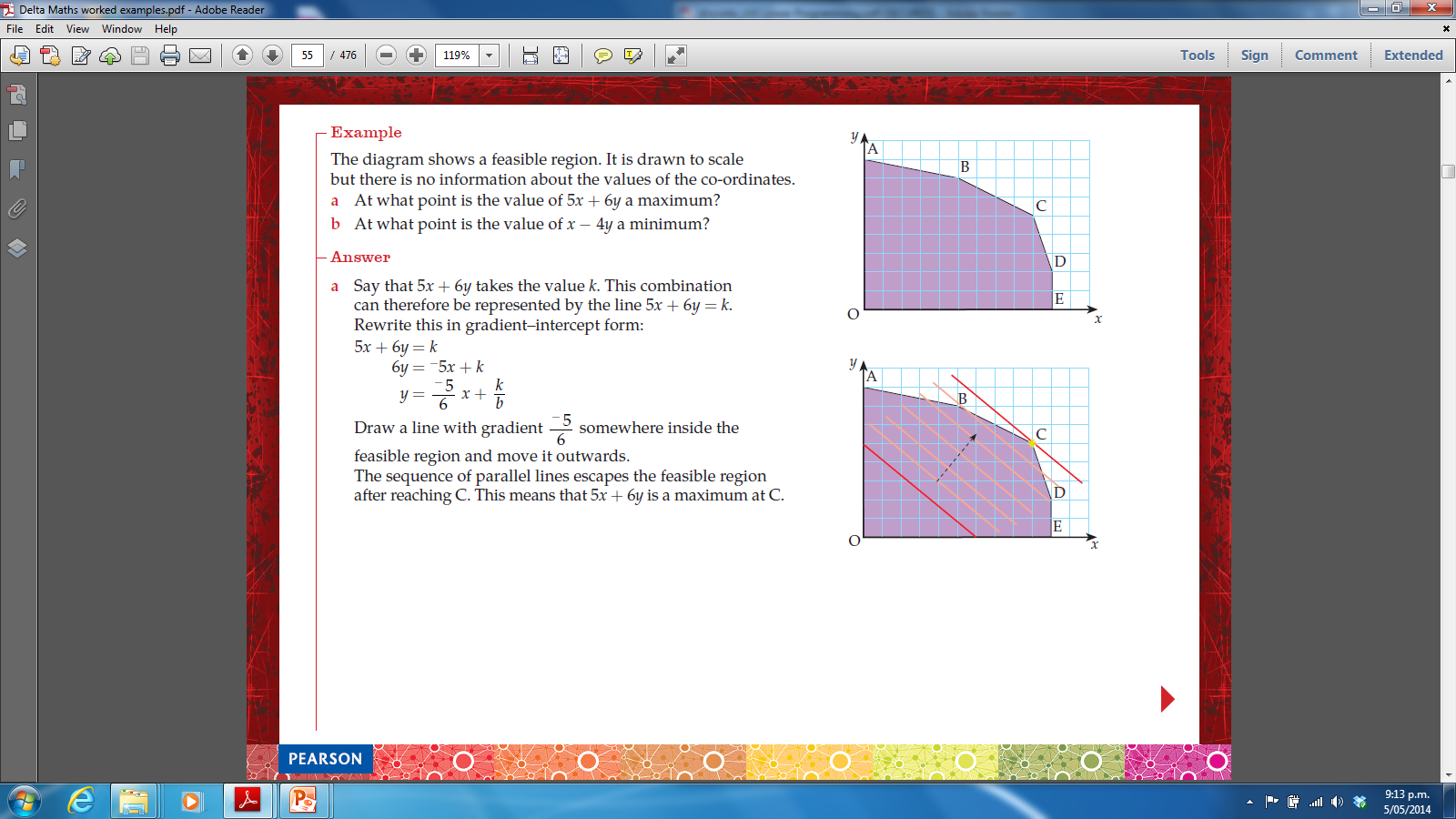 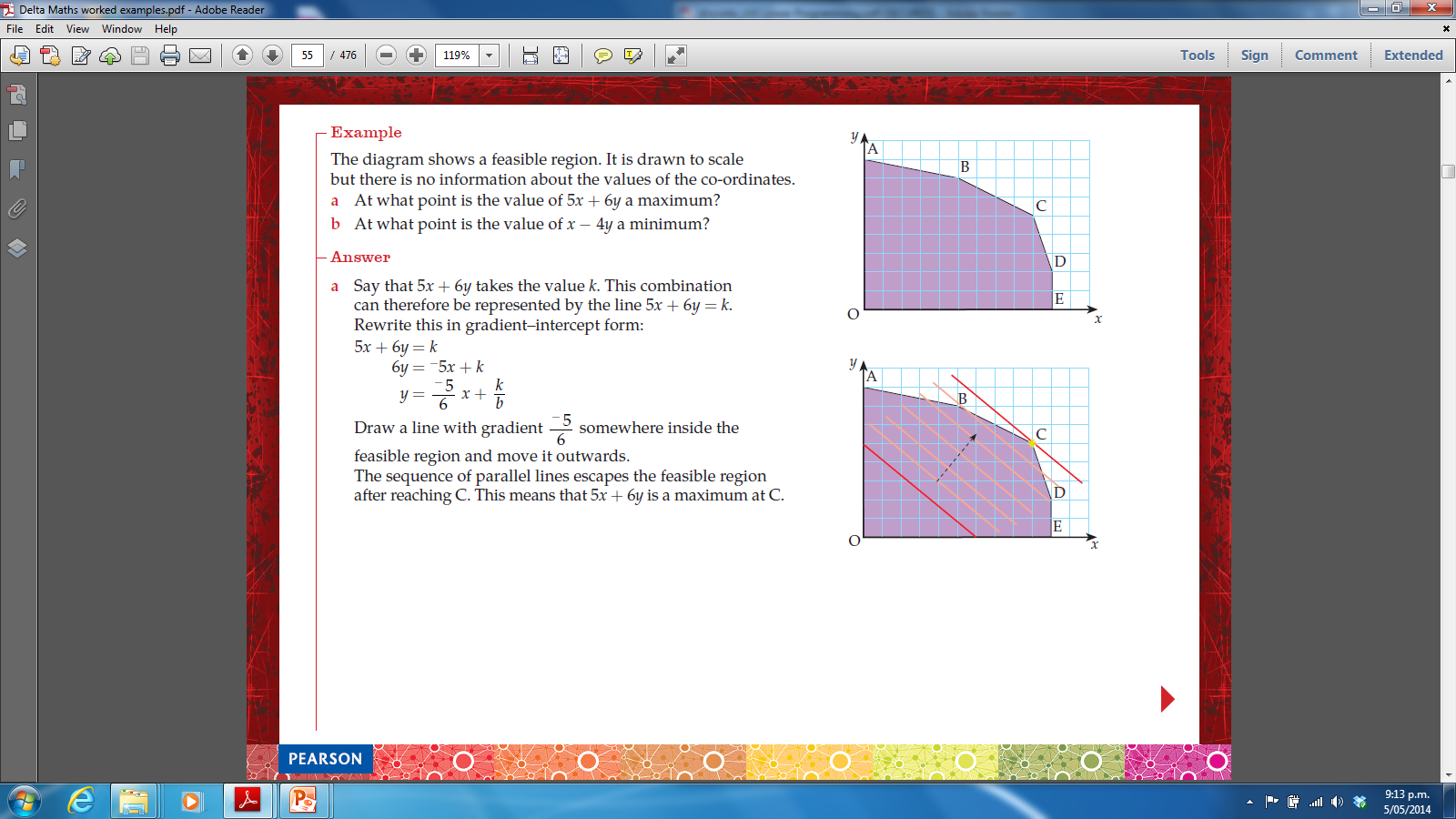 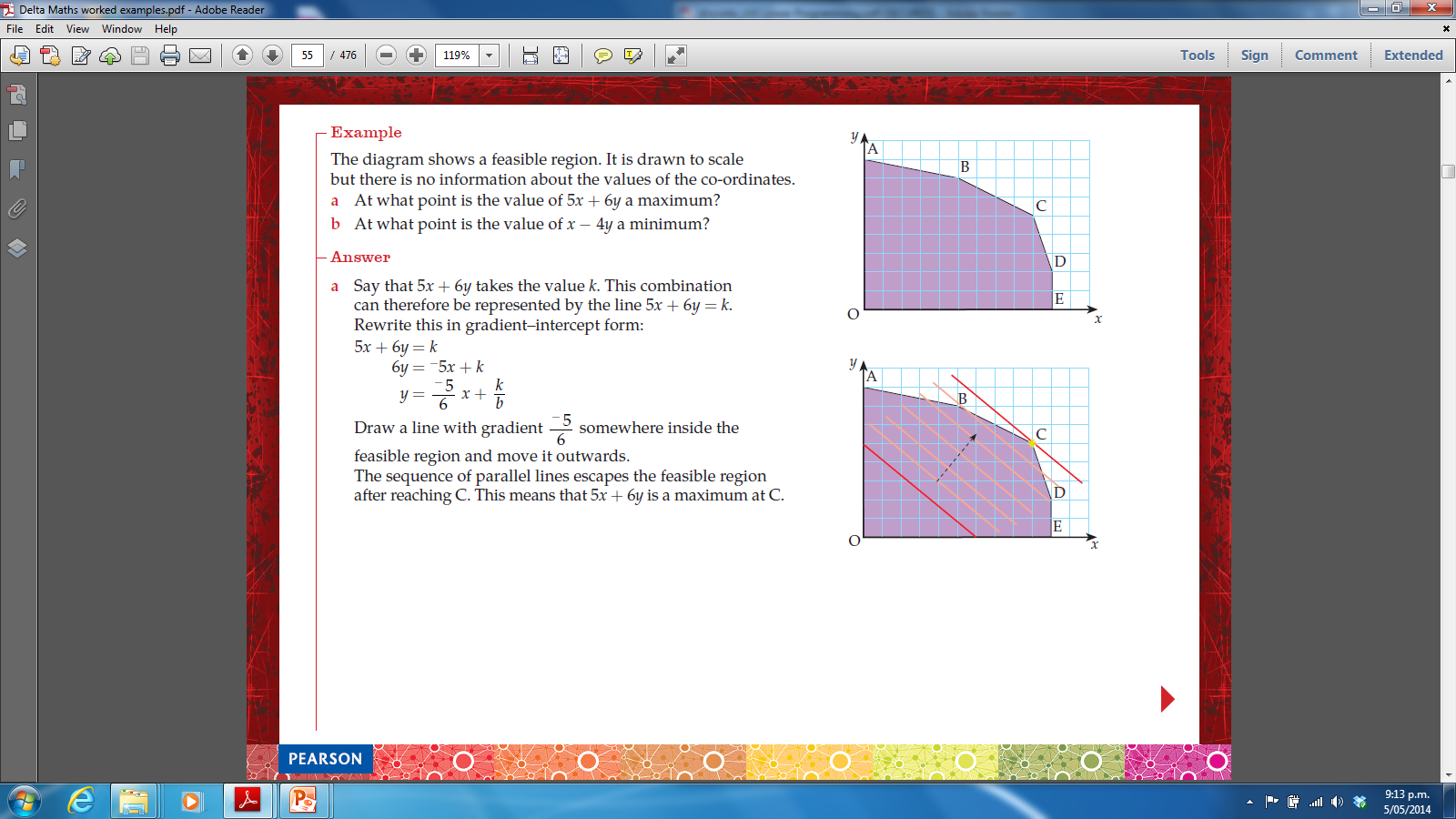 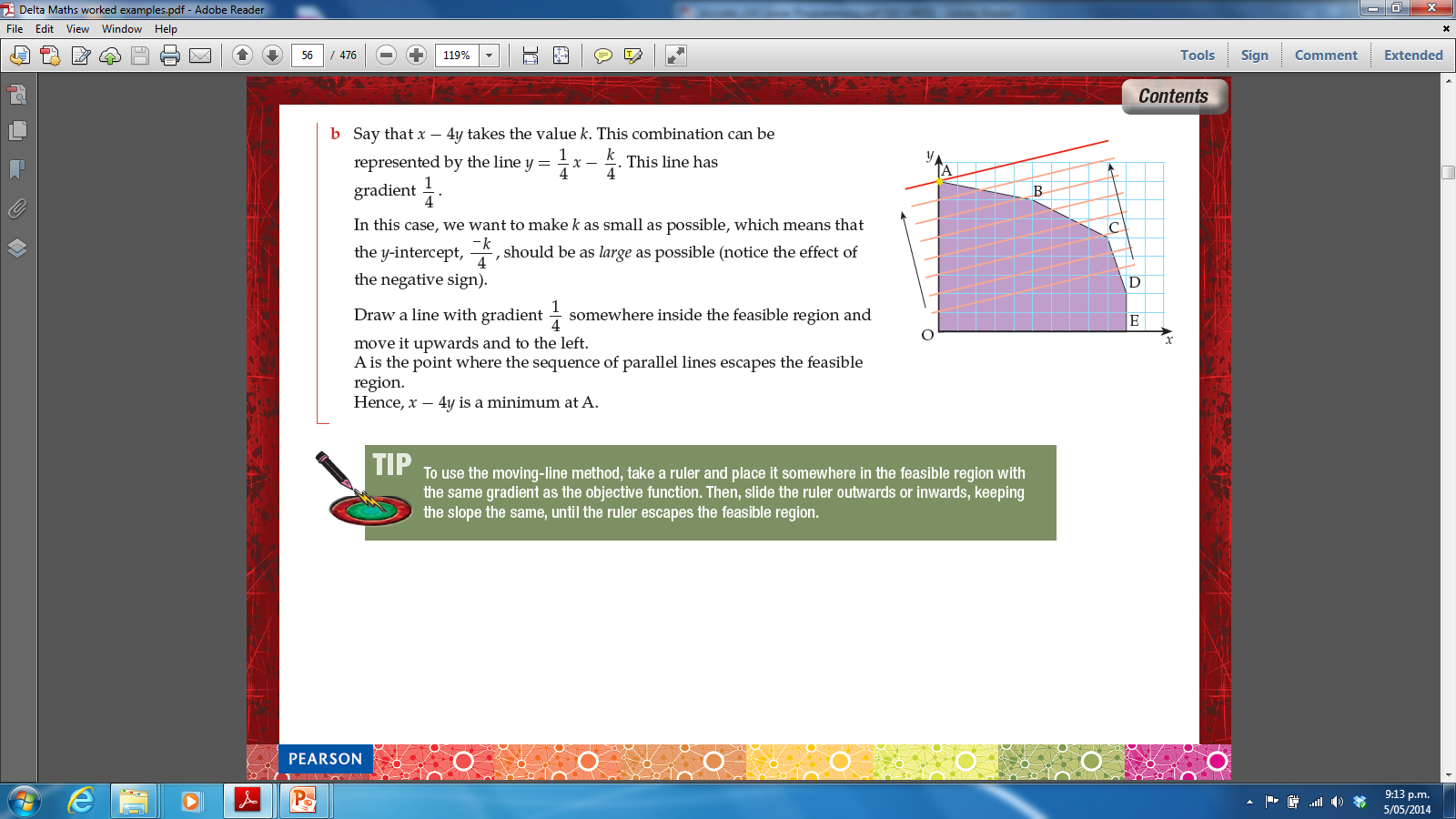 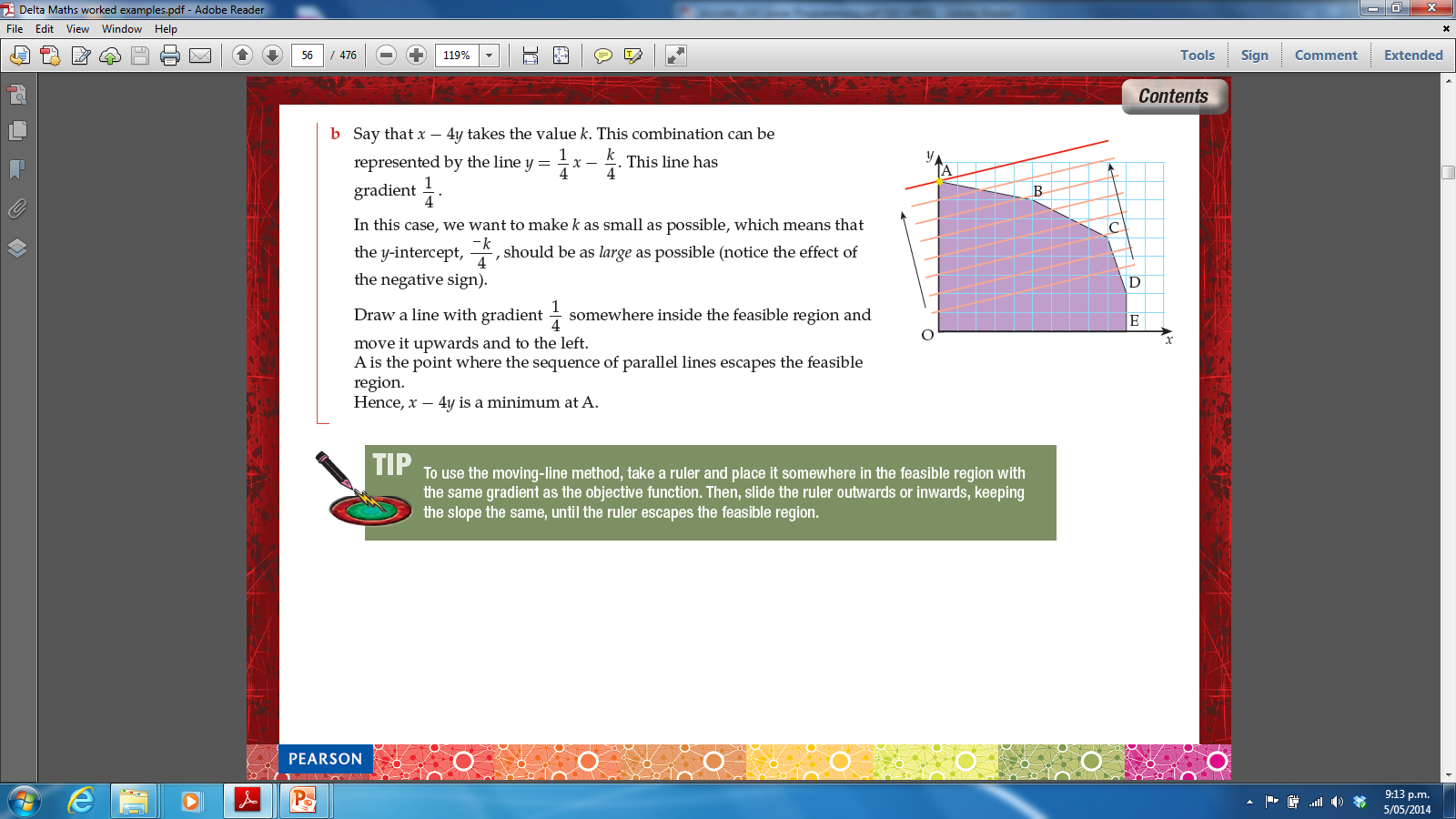 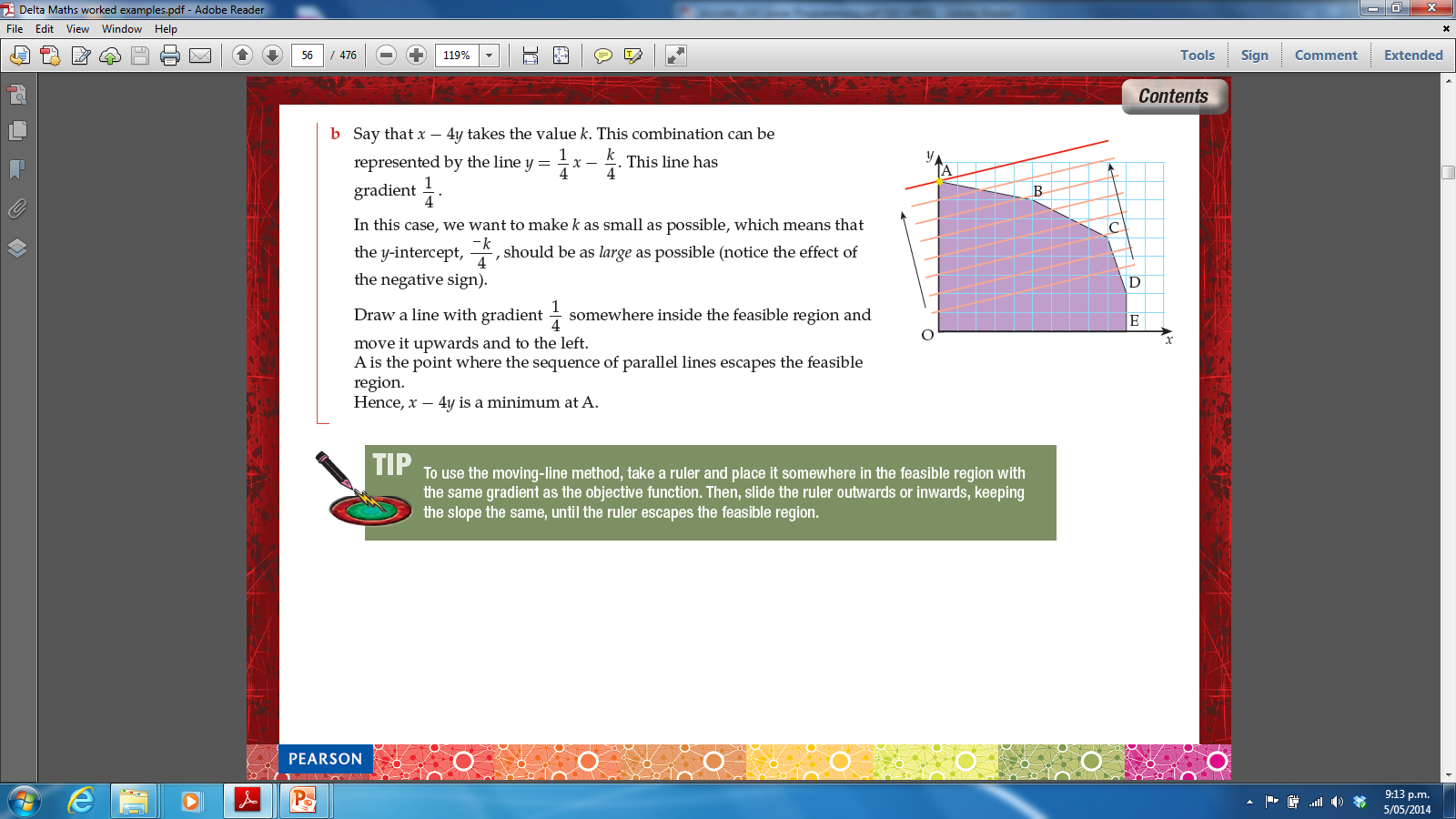 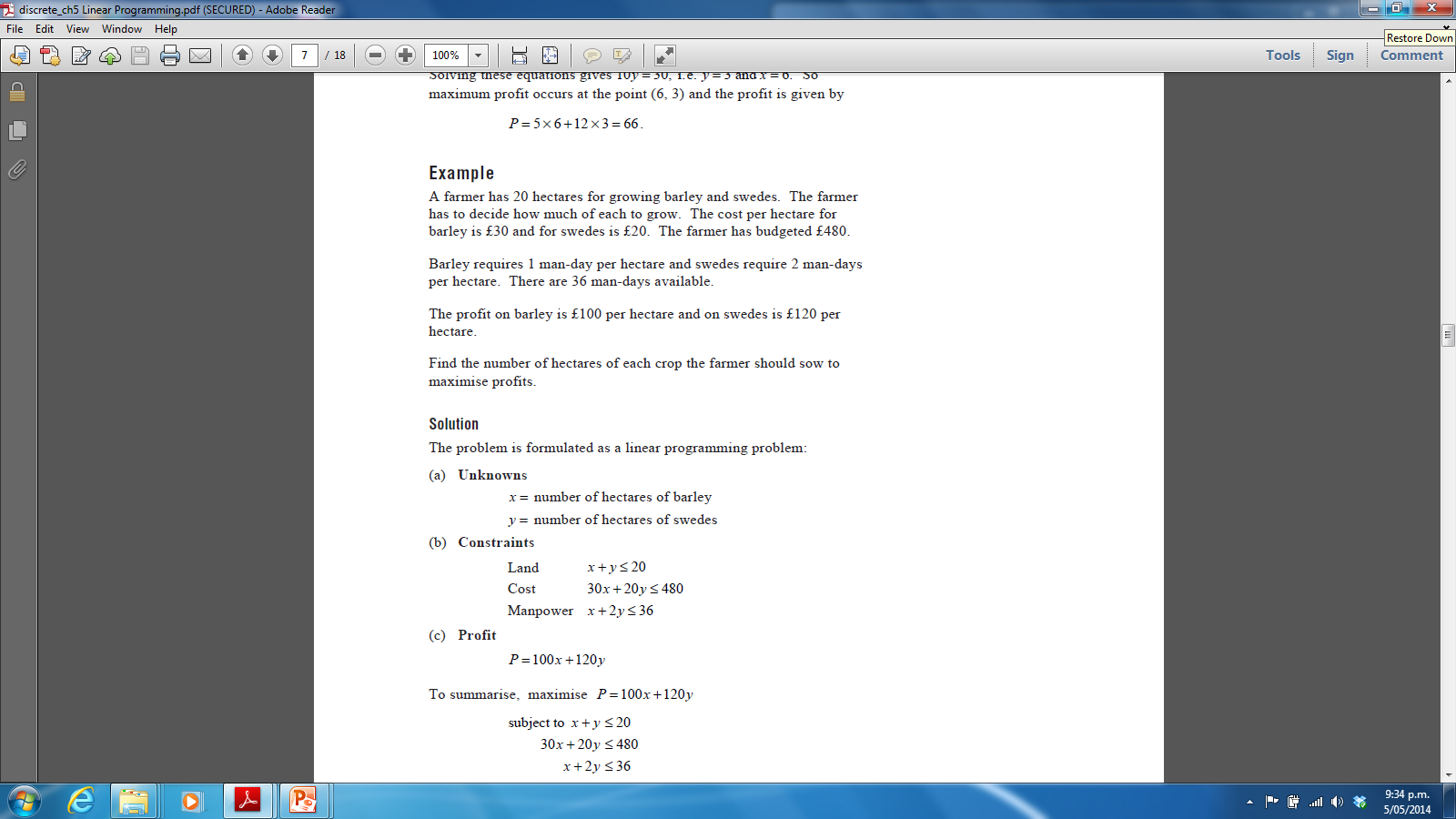 Define the unknowns

x = 

y =
x = number of  hectares of barley

y = number of hectare of swedes
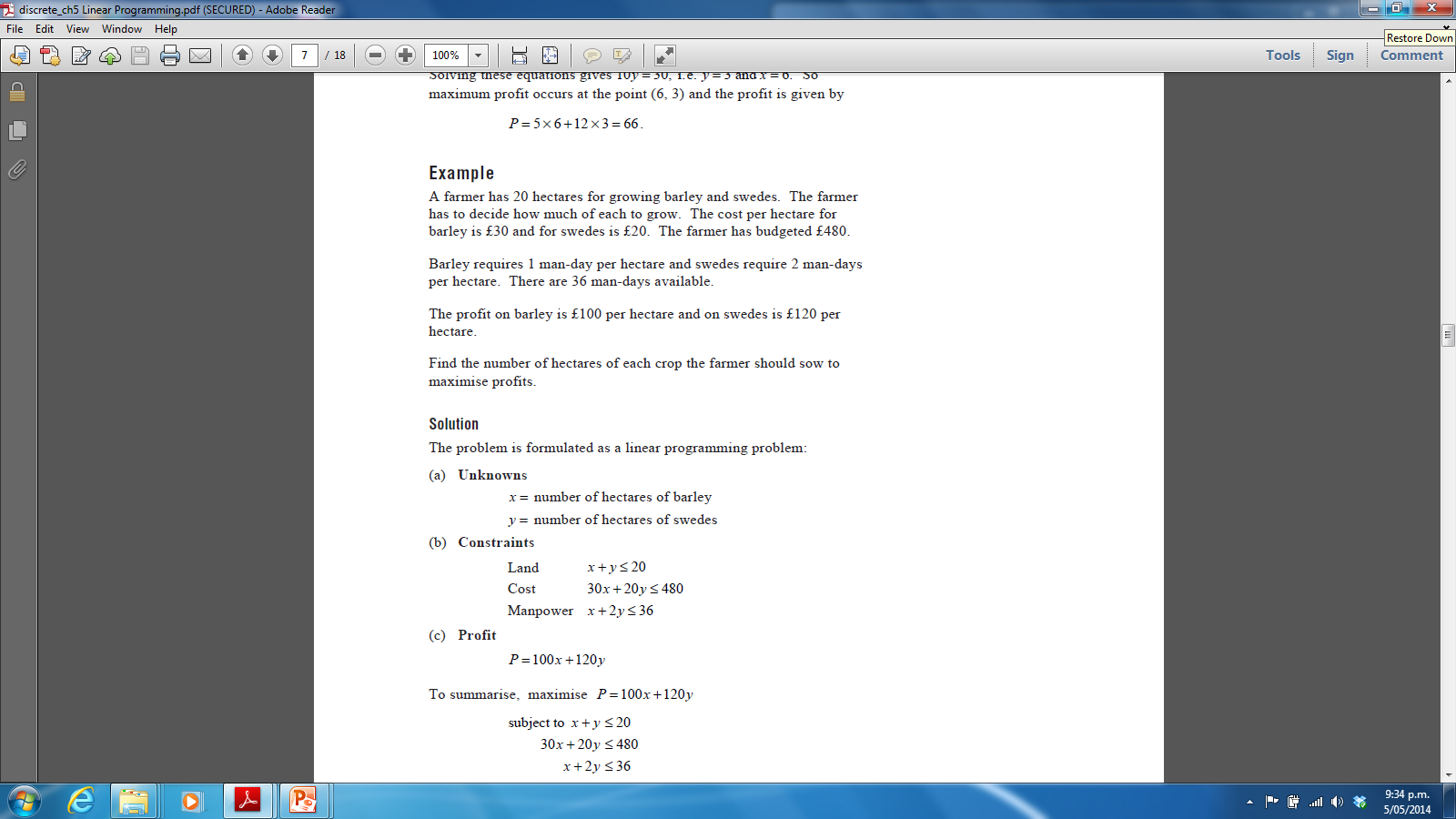 Define the constraints

Land
Cost
Man power
Land   x + y ≤ 20
Cost  30x + 20y ≤ 480
manpower  x + 2y ≤ 36
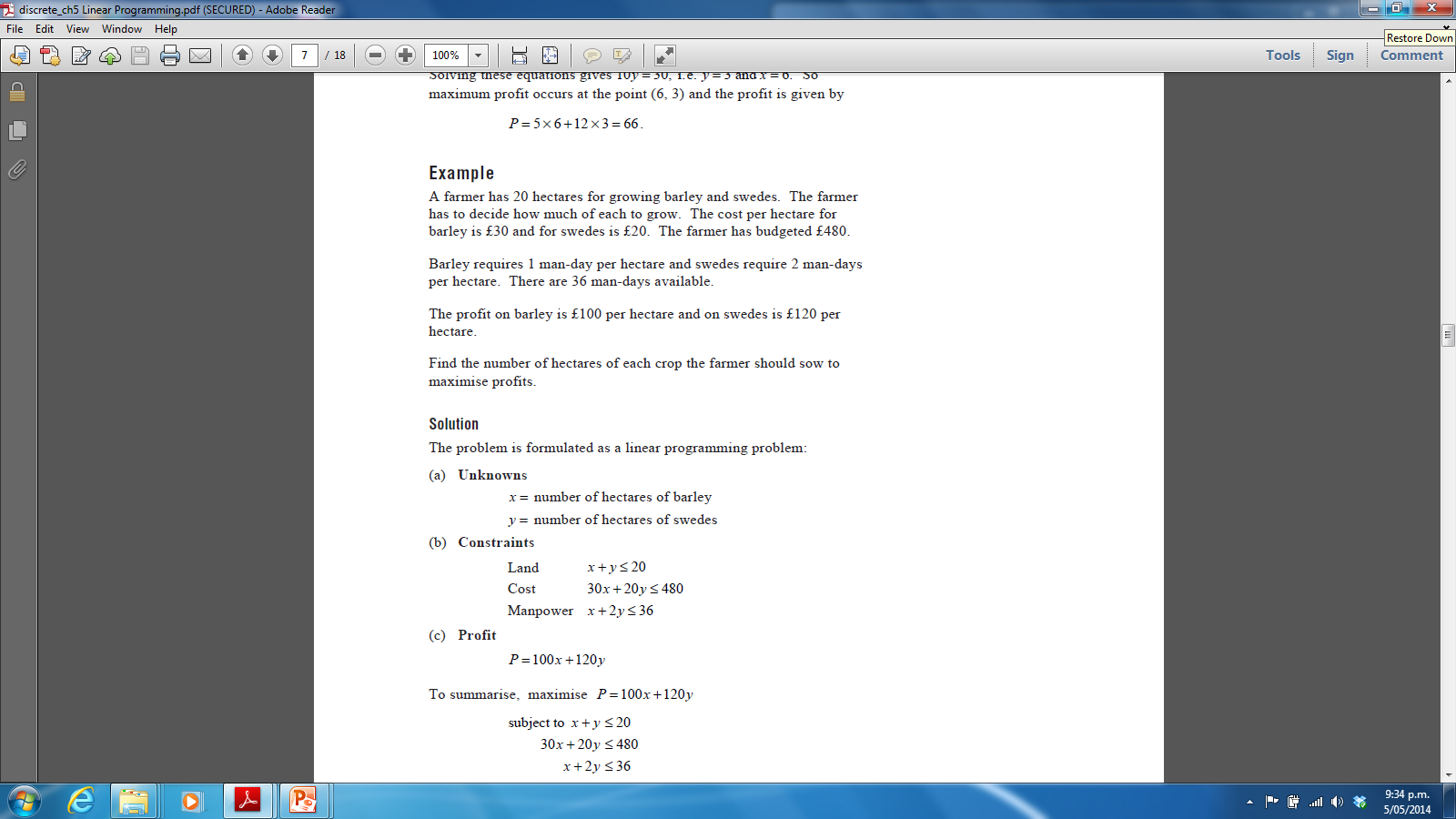 Profit

P =
P = 100x + 120y
the problem can be summarised as

maximise the profit  P = 100x + 120y

subject to      x + y ≤ 20
                     30x + 20y ≤ 480
                     x + 2y ≤ 36
                      x ≥ 0
                      y ≥ 0
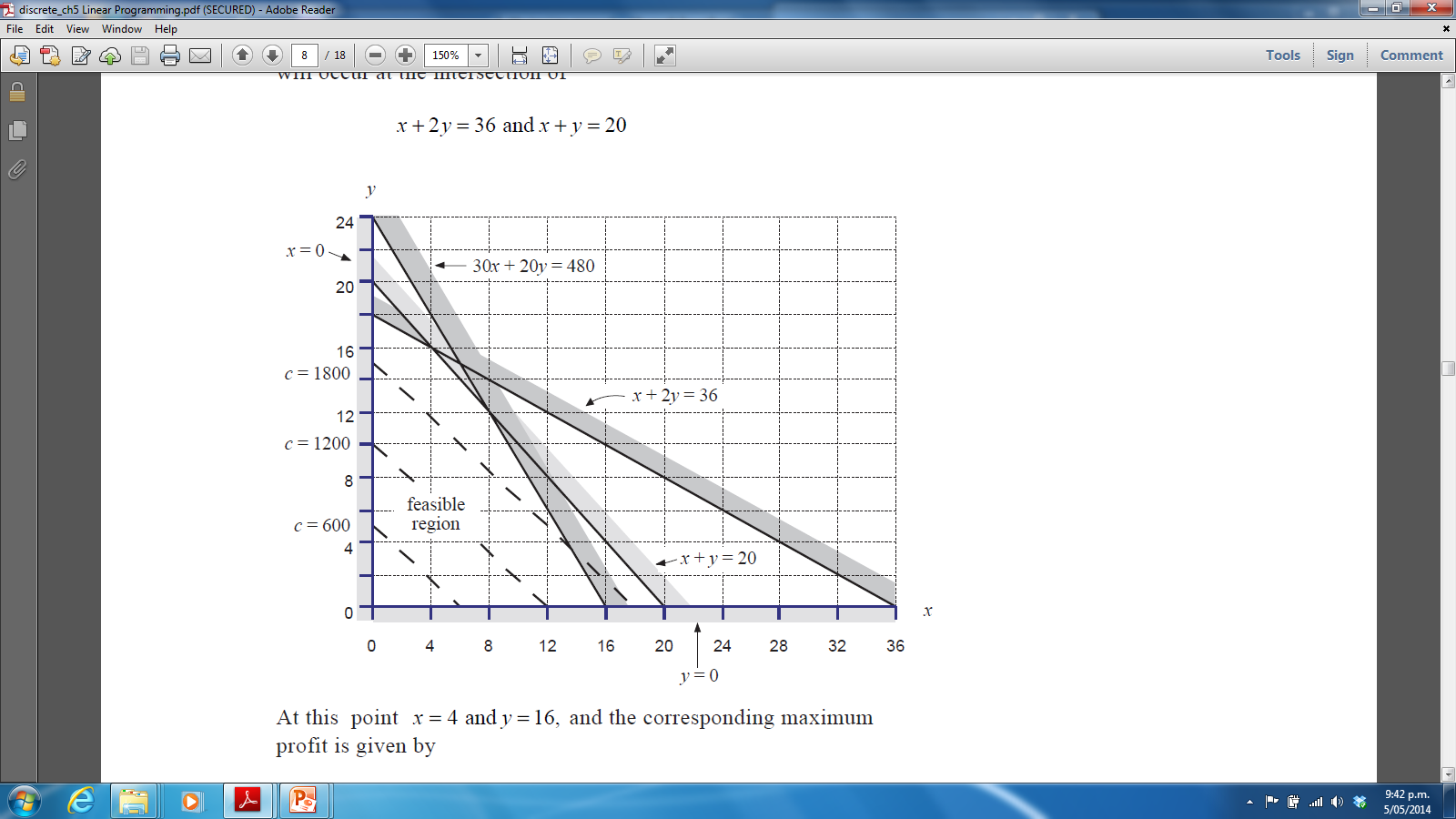 this should give you x = 4 and y = 16

maximum profit is 100 x 4 + 120 x 16 = 2320

the farmer should sow 4 acres of barley and 16 acres of swedes
Success Criteria
I can find the maximum or minimum of an objective function using the moving line approach
Delta 4.02 page 56